Illinois Early Childhood Asset MapDeveloping the Illinois Early Childhood Participation Data Set (ECPDS)
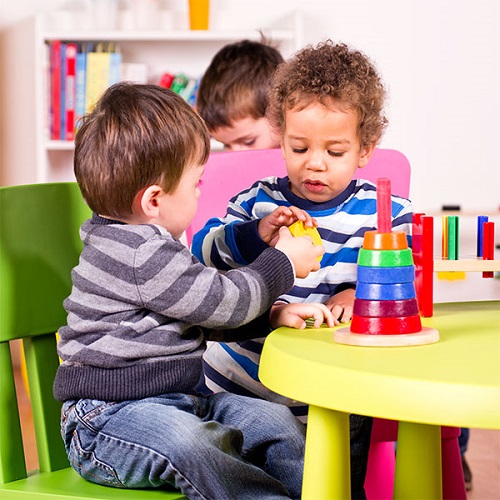 UNIVERSITY OF ILLINOIS AT URBANA-CHAMPAIGN

Keith Hollenkamp
Teamwork Makes the Dream Work
Illinois Department of Innovation and Technology (DOIT)
Illinois Early Childhood Asset Map (IECAM) at University of Illinois
Chapin Hall
Northern Illinois University
Illinois State Board of Education (ISBE)
Illinois Department of Human Services (IDHS)
Illinois Longitudinal Data Set Team (ILDS)
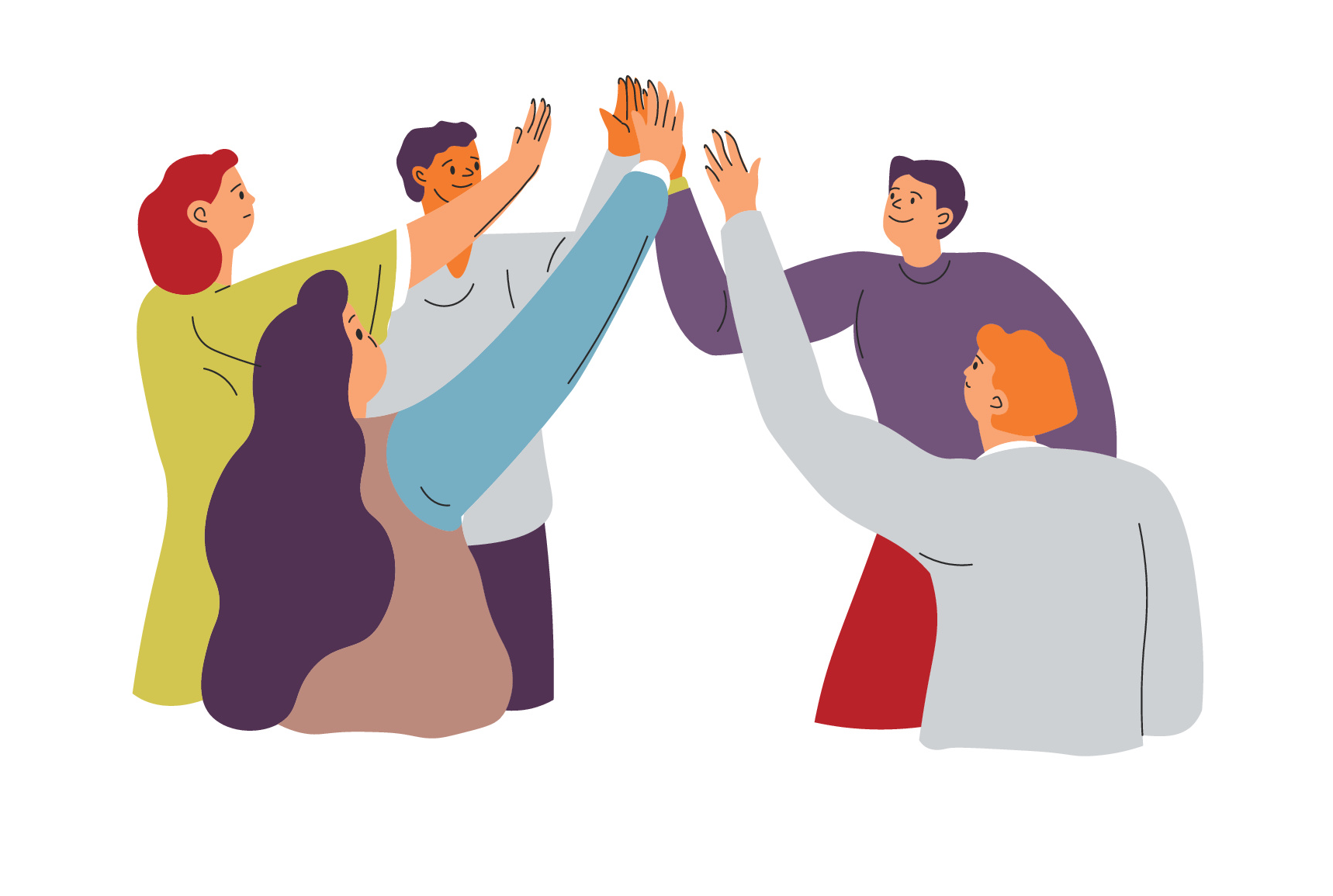 Illinois Longitudinal Data System (ILDS) andEarly Childhood Participation Data Set (ECPDS)
Bringing data together from multiple agencies to (longitudinally) answer questions that span multiple programs
Data are considered longitudinal when they track the same subject consistently over time. In other words, longitudinal data must include historical records, and those records must consistently identify entities: families, children, providers
Example questions:
How many children receive a continuum of early childhood services birth through five?
What is the impact of providing consistent and supportive care through a child’s early years?
Funding
Child Care
Pre-school for All
Early Intervention
Prevention Initiative
ECPDS
(By CDDA ID)
HS Grantee
DHS
ISBE
Head Start
K-3 Enrollment
HS Grantee
Provider
Includes QRIS
HS Grantee
Home Visiting
District Run Head Start
4
Importance of the ECPDS
Brings together previously siloed data into one place
Captures a child’s EC journey over time (Longitudinal) 
Allows analysis of characteristics about children and families by geography, race, disability, gender, financial status, etc. to understand inequities in EC 
Will power the new IECAM datahub, bringing brand new data and analyses to the public 
Help better identify ECE deserts across Illinois
Example questions to answer with this system
Combine datasets at month level
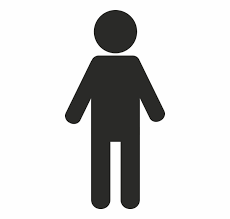 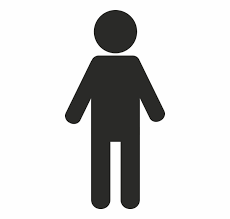 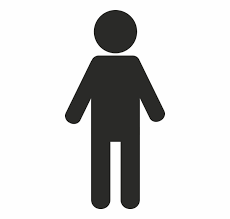 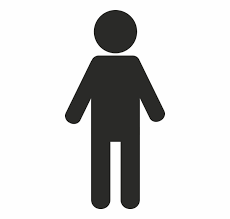 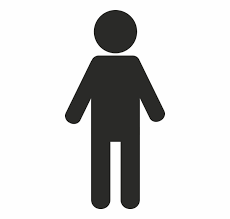 All data shown in this presentation are dummy data and do not reflect true data regarding young children and their families
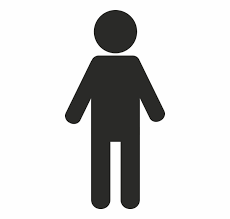 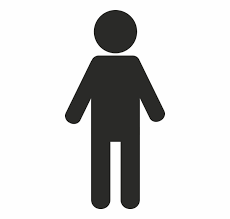 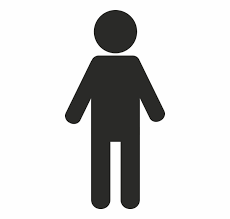